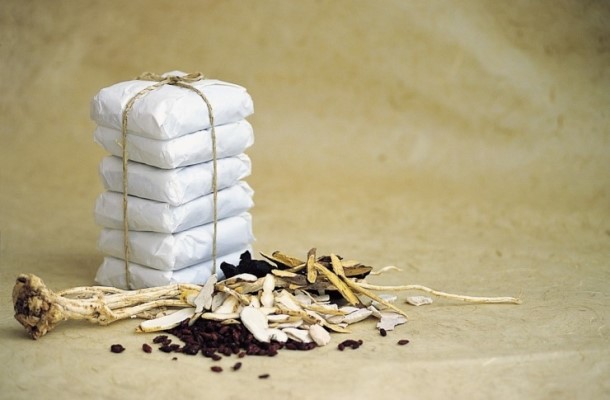 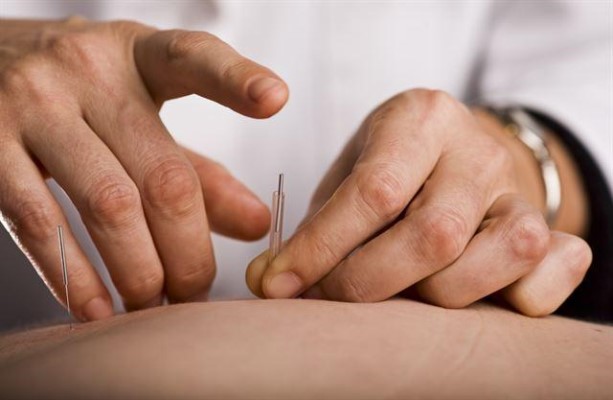 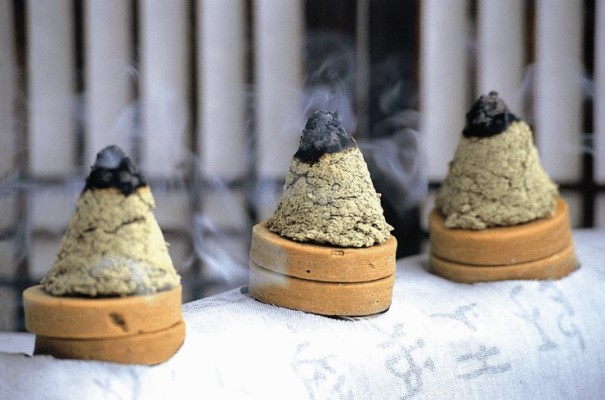 한방 진료 신청 받습니다.
1. 소속의료기관  : 명인한의원  권대일 한의사
2. 촉탁의사의 한방진료는  본인 및 보호자의 신청에 의하여 진찰합니다.
3. 촉탁진료의 신청은 사무국장 또는 간호팀장을 찾아주십시오. 
4. 진찰에 따른 본인부담금